Khởi Động
[Speaker Notes: Liên hệ facebook cá nhân: https://www.facebook.com/nhilinh.phan/ 
Nhóm: https://www.facebook.com/groups/443096903751589
Hoặc zalo: 0916.604.268 để được hỗ trợ soạn giáo án]
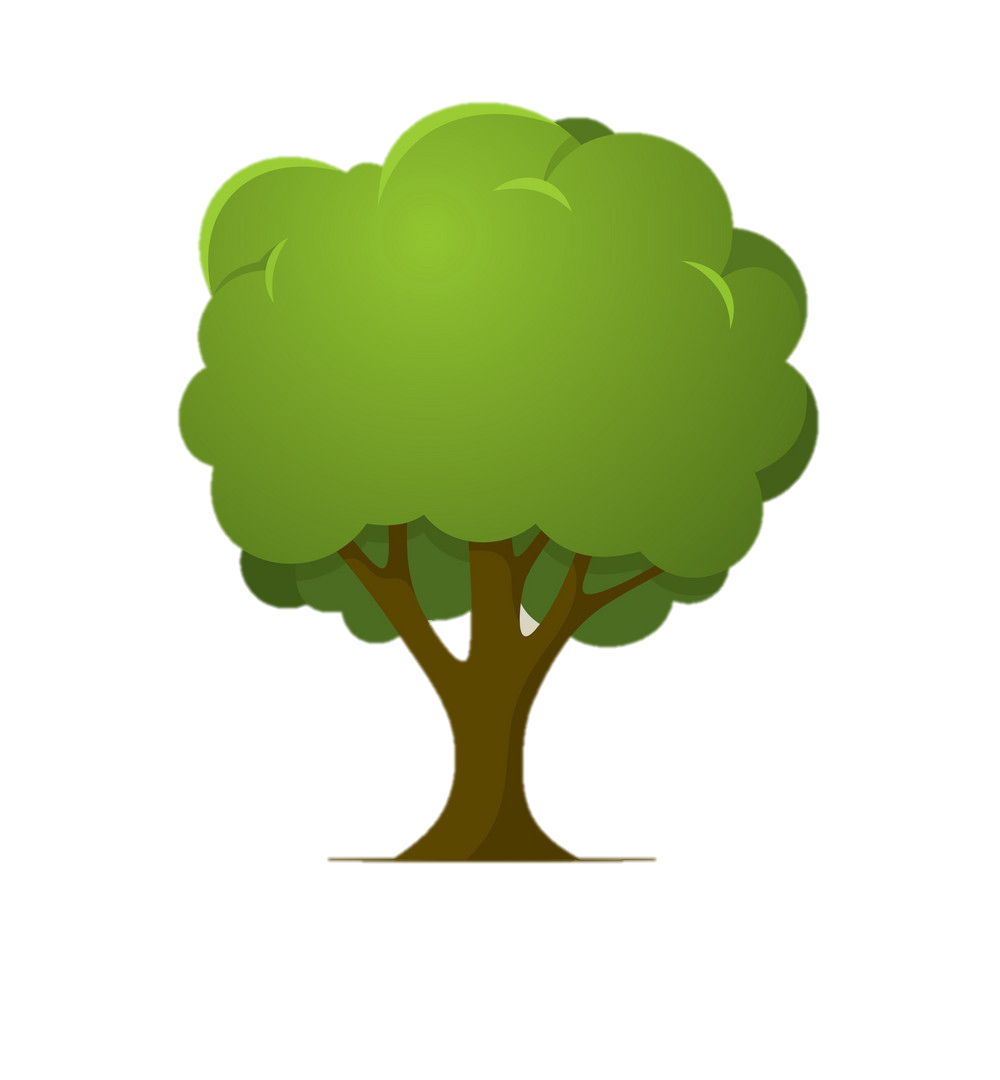 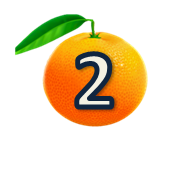 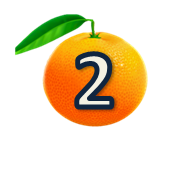 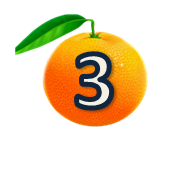 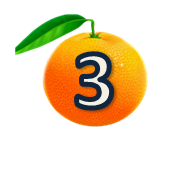 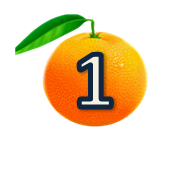 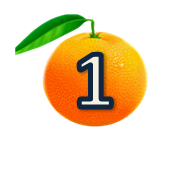 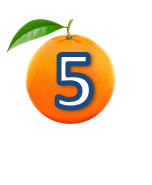 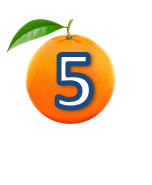 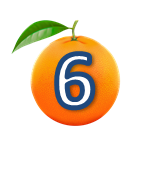 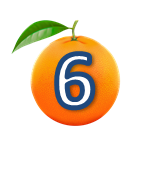 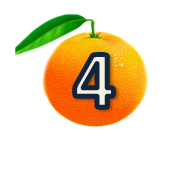 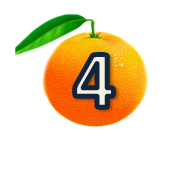 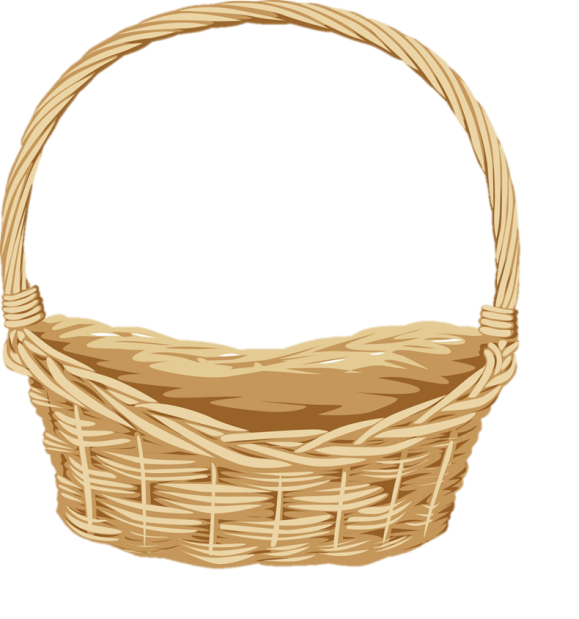 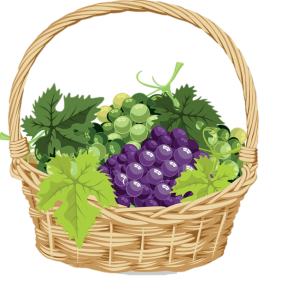 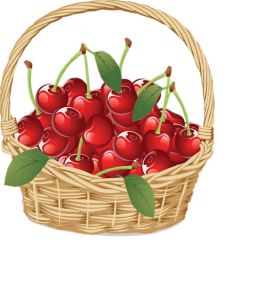 [Speaker Notes: Liên hệ https://www.facebook.com/nhilinh.phan/ để được hỗ trợ soạn giáo án miễn phí]
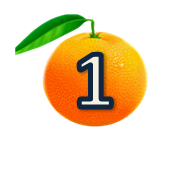 Câu hỏi
Đáp án
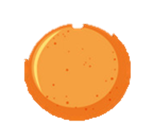 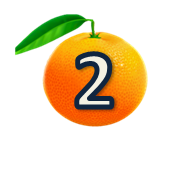 Câu hỏi
Đáp án
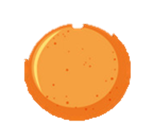 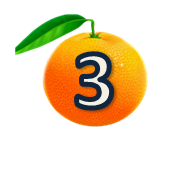 Câu hỏi
Đáp án
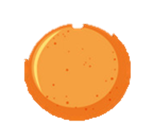 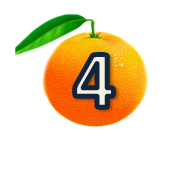 Câu hỏi
Đáp án
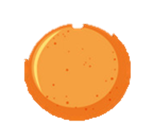 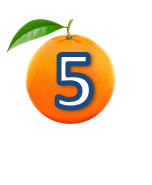 Câu hỏi
Đáp án
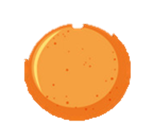 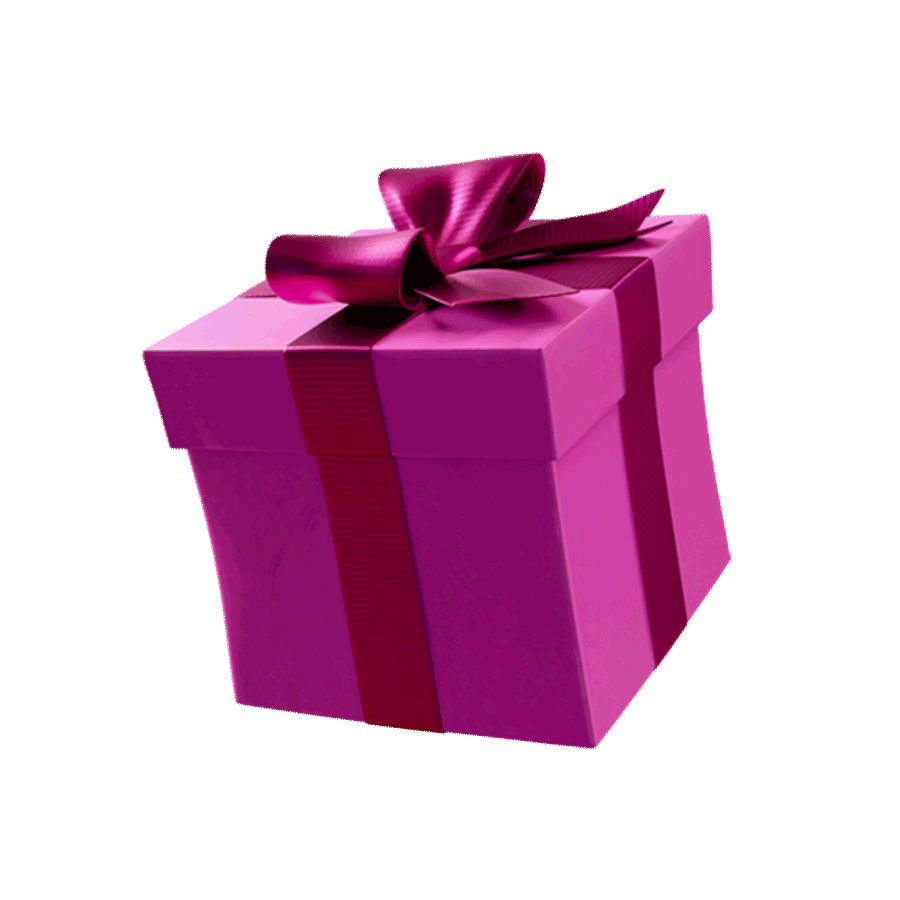 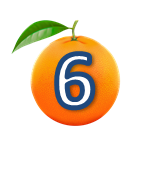 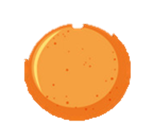 Bài mới